Figure 3. Plot of mean numbers of profiles of oligodendrocytes, astrocytes and microglial cell profiles that ...
Cereb Cortex, Volume 14, Issue 9, September 2004, Pages 995–1007, https://doi.org/10.1093/cercor/bhh060
The content of this slide may be subject to copyright: please see the slide notes for details.
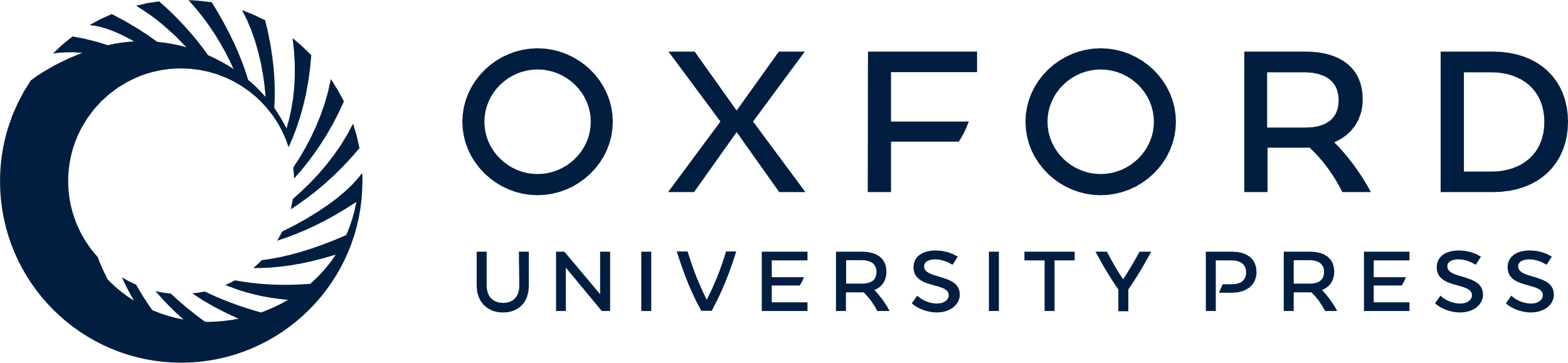 [Speaker Notes: Figure 3. Plot of mean numbers of profiles of oligodendrocytes, astrocytes and microglial cell profiles that display nuclei, per mm2 of semi-thick, horizontal semi-thick sections through layer 4Cβ of area 17 versus age.


Unless provided in the caption above, the following copyright applies to the content of this slide:]